Partnering with our Veterans and their Medications
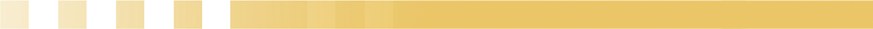 Part One: Medication Reconciliation
Maureen Layden, MD, MPH
&
Rosemary Grealish, RPh
[Speaker Notes: Thanks Joe! We are happy to be here today in MyVeHU Campus.  Today we’re going to talk about… But first, we’d like to show this video where Dr. Florence Hutchison highlights talks about medication reconciliation.  Let’s take a look]
Who we are
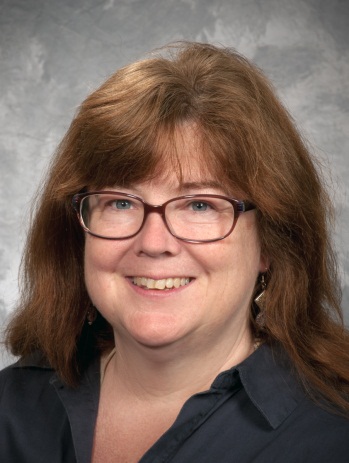 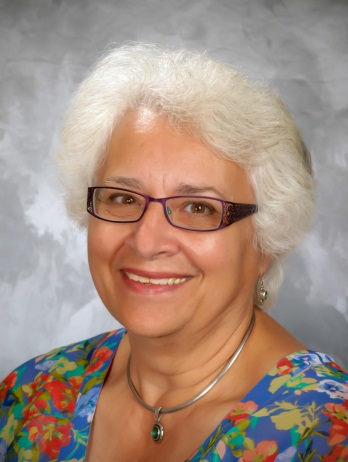 Rosemary Grealish, RPh
Maureen Layden, MD, MPH
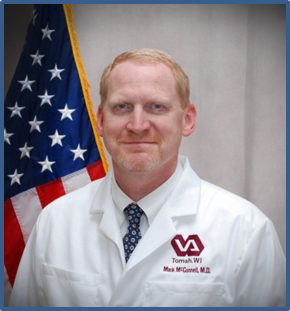 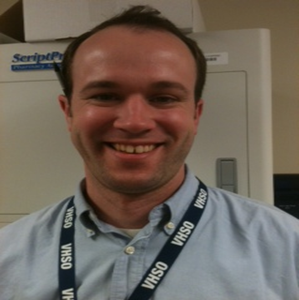 Mark McConnell, MD
Eric Spahn, PharmD
[Speaker Notes: Maureen:
So now that you know why we’re here to present about med reconciliation, I’d like to introduce you to some of our team members:

Maureen & Rose

Rose, Maureen and Eric work for PBM Med Reconciliation, Mark represents the MedRecon Task Force.]
Following the presentation, you will be able to:
Objectives
[Speaker Notes: Maureen]
[Speaker Notes: Rose:

PBM program office, under Patient Care Services.  

In 2013 for the mail-order segment, VA was rated highest again, outpacing the mail-order pharmacy industry both inside and outside the federal gov’t. 

This is the fourth consecutive year that VA Mail Order Pharmacy has obtained the highest score on this customer satisfaction survey!]
What we do
[Speaker Notes: Maureen:
Overall, this is what we try to do to help improve medication reconciliation and medication information management
Advocate for the Veteran, Caregiver, and their Healthcare teams communicate to the field and program offices.]
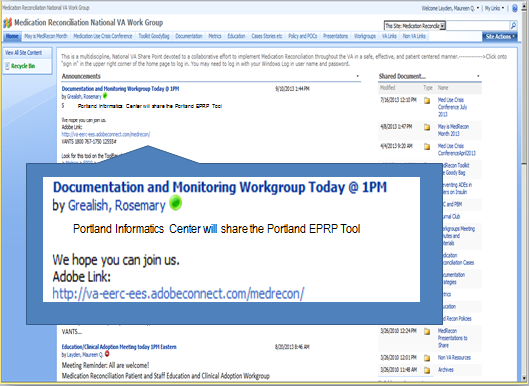 [Speaker Notes: Rose:

Open to all
Highlight briefly the Task Bar
Updated daily
Sign in]
Join Us!
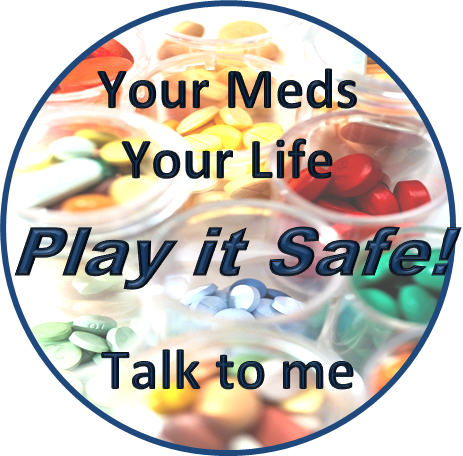 [Speaker Notes: Maureen:

Mtg Every Tuesday 1PM Eastern
Groups are open to all
Many do include DoD and IHS partners]
MedRecon Education Resources
[Speaker Notes: Rose:

Education Opportunities
Vetted Materials as well as locally developed resources
Video Resources]
Join Us!
[Speaker Notes: Maureen:]
Interprofessional Med Info & MedRecon Module
[Speaker Notes: Rose:
Explain Moodle platform
Interprofessional Medication Information Management
Includes many program offices like PACT, HBPC, PBM, care coordination, etc. and includes input from DoD, IHS, as well as the VA

Maureen:
Team or individual based training
Open to all
Trialed in Pharmacy Residency and Pharmacy Informatics
Change Management with PIC and other PMI projects in development]
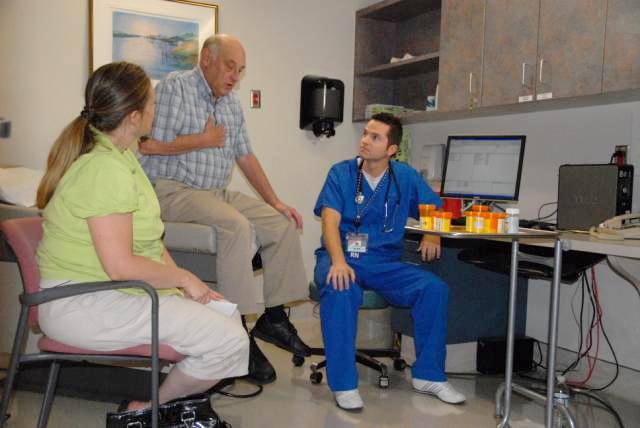 Brought to you by the Interprofessional Med Info Mgt Group
MedRecon 101
[Speaker Notes: Rose:

Description of MedRecon 101, great for training]
Med Use Crisis Virtual Conference: VA + Federal Partners
January 2013: Transitioning Servicemember
[Speaker Notes: Maureen: 

(Talk about green boxes)

Began in May of 2012 with 16 hrs programming in May & 4 hrs in October 2012

For January 2013  why we focused on the transitioning service members in response to the OIG report]
Med Use Crisis Virtual Conference: VA + Federal Partners
January 2013: Transitioning Servicemember
April 2013: At Home
[Speaker Notes: Maureen: 

In April 2013 we focused on supporting the veteran at home and the importance of the caregiver]
Med Use Crisis Virtual Conference: VA + Federal Partners
January 2013: Transitioning Servicemember
January 2013: Transitioning Servicemember
April 2013: At Home
July 2013: Misuse
[Speaker Notes: Maureen: 

July 2013 we focused on medication misuse]
Med Use Crisis Virtual Conference: VA + Federal Partners
January 2013: Transitioning Servicemember
April 2013: At Home
July 2013: Misuse
Coming Up!
January  2014: Discharge and Medications
[Speaker Notes: Maureen: 

Coming up, we are presenting another four hours this month focusing on improving medication information management on discharge]
Evolution
[Speaker Notes: Rose:

Pittsburgh history, pharmacy has been working on it way before it became an NPSG

Our History, very challenging for all, grass roots effort became initiative—now encompassing a wider area with PMI]
Med Recon History
[Speaker Notes: Maureen:

IOM Report raised awareness of medical error and our responses as a healthcare industry.  Medication misadventure was one of the top concerns, especially at transitions in care.
TJC developed the NPSG for med reconciliation in 2008, ahead of its time.
Modifications reflected industry responses and variability in practice and constraints in what was paper based medical recording.
Finally, this lead to realignment of the med recon NPSG under Medication Management.]
Good News from Joint Commission
[Speaker Notes: Maureen:

It’s hard to compare different NPSGs to one another but it does appear there has been improvement.]
Time
Tools
Lessons from VA MedRecon Survey 2008
Buy In
[Speaker Notes: Rose:

~500 responses from the field
Identified Time, Tools and Buy In as issues  

Buy in has improved, but time and tools are still challenges.  The focus of the MedRecon Initiative is to improve processes and tools to effect change management and improve workflow.]
Rationale
[Speaker Notes: Maureen:]
Scope of the Problem
An estimated
70%-95%
of clinic record medication lists are 
not accurate and do not reflect actual patient adherence patterns 1-3
with permission of Dr. Blake Lesselroth
[Speaker Notes: Rose

The bottom line is that our medication lists are not accurate.  Research suggests that between 70-95% of our of medication lists
do not reflect actual patient adherence patterns.  

We recognize Dr. Blake Lesselroth and the Portland team for all the medication reconciliation research that helped frame the scope of the problem.  

List of the references are available in the notes to the slides.

Bedell et al., Arch Int Med, 2000
Nassaralla et al., QSHC, 2007
Kaboli et al., Am J Mgd Care, 2004
Ong, Lesselroth et al., 2013
Cornish et al., Arch Int Med, 2005
Tam et al., JAMC, 2005
Pippens et al., JGIM, 2008
Gleason et al., JGIM, 2010
Boockvar et al, QSHC, 2010]
Within the VA system
30% of errors are the result of patients 	taking expired or discontinued medications
20-30% are errors of omission and 
10-20% are errors of commission

with permission of Dr. Blake Lesselroth
[Speaker Notes: Maureen:

Within the VA system:

30% of errors are the result of patients taking expired or discontinued medications, medications that are essential off our list
20-30% are errors of omission and 
10-20% are errors of commission 3

These are compiled from 9 studies

Bedell et al., Arch Int Med, 2000
Nassaralla et al., QSHC, 2007
Kaboli et al., Am J Mgd Care, 2004
Ong, Lesselroth et al., 2013
Cornish et al., Arch Int Med, 2005
Tam et al., JAMC, 2005
Pippens et al., JGIM, 2008
Gleason et al., JGIM, 2010
Boockvar et al, QSHC, 2010]
Between 
60%-95% 
of inpatient admissions include inadvertent discrepancies

Medication histories are the most common source of error (an estimated 4-8 discrepancies per encounter) 
with permission of Dr. Blake Lesselroth
[Speaker Notes: Rose:

Studies have shown that between 60%-95% of inpatient admissions include inadvertent discrepancies 4-6

Medication histories are the most common source of error (an estimated 4-8 discrepancies per encounter)4-6

Bedell et al., Arch Int Med, 2000
Nassaralla et al., QSHC, 2007
Kaboli et al., Am J Mgd Care, 2004
Ong, Lesselroth et al., 2013
Cornish et al., Arch Int Med, 2005
Tam et al., JAMC, 2005
Pippens et al., JGIM, 2008
Gleason et al., JGIM, 2010
Boockvar et al, QSHC, 2010]
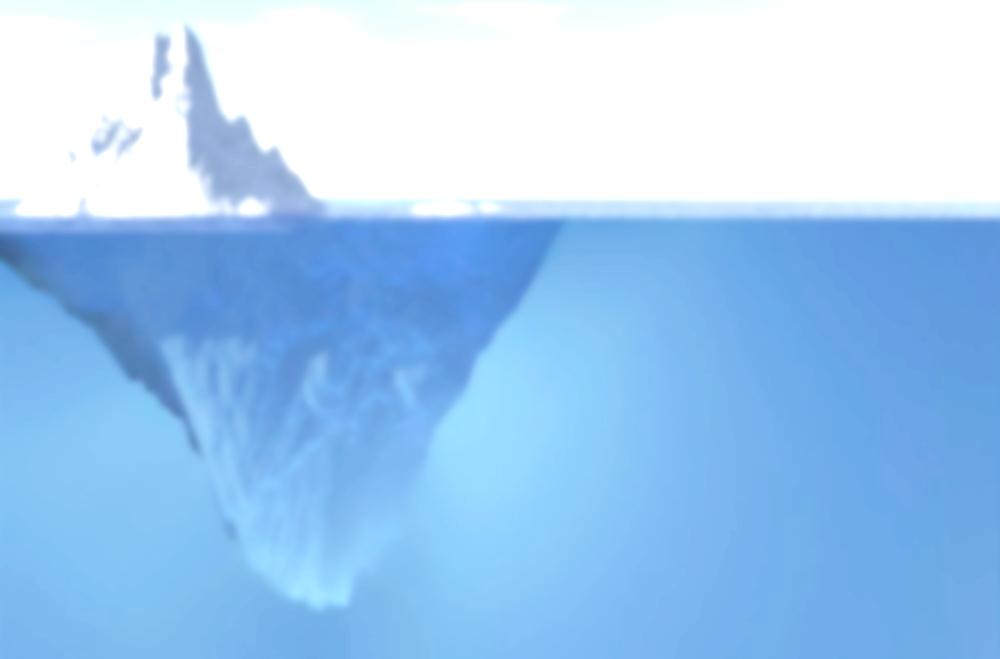 An estimated
15-30%
of errors are 
high risk7-8
Each discrepancy carries 
PPV 0.023 for ADE 
(0.003 risk disability, hospitalization, death)9
with permission of Dr. Blake Lesselroth
[Speaker Notes: Maureen:

Of an estimated 4.5 discrepancies per patient encounter, of which up to 30% are clinically relevant, and each discrepancy has a positive predictive value for an ADE of 0.023 .  That doesn’t seem very high, but when you look at a facility managing 415,000 encounters per year, we can expect 5,395 events resulting in disability, hospitalization, even death.  And these statistics match up with the case reports we’re hearing from the field.



Bedell et al., Arch Int Med, 2000
Nassaralla et al., QSHC, 2007
Kaboli et al., Am J Mgd Care, 2004
Ong, Lesselroth et al., 2013
Cornish et al., Arch Int Med, 2005
Tam et al., JAMC, 2005
Pippens et al., JGIM, 2008
Gleason et al., JGIM, 2010
Boockvar et al, QSHC, 2010]
There once was a Vet who was ill
The doctors were puzzled until…
They looked in his chart:
The doc missed the part…
Where the patient stopped taking his pill!
CASE
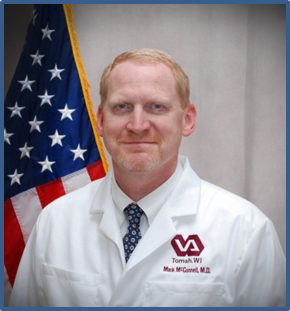 Dr. Mark McConnell from Tomah, Wisconsin
[Speaker Notes: Rose:

84yo with recent admission for frequent dizziness and near syncope usually in late morning.  Hospital admission included extensive workups.  When Dr. McConnell saw the patient at his post discharge visit, he discovered that when the patient was discharged, his Isosorbide Mononitrate 30mg qd was changed to Isorsorbide Dinitrate 10mg tid.  The patient’s wife had been giving all three doses of the isosorbide dinitrate 10mg at the same time as his other medications, thinking that it was the ‘same drug’ leading to the drop in blood pressure and dizziness.  It was apparent that the dosage form of the medication needed to be changed back to the once a day Mononitrate and the problem was eliminated.]
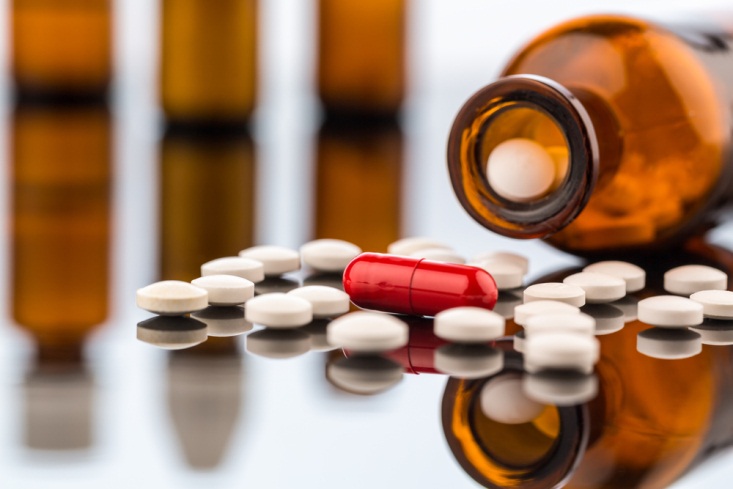 The Joint Commission
Medication Reconciliation
 Safety Goal
NPSG.03.06.01 EP1: Obtain information on the medications the patient is currently taking
VA Medication
Reconciliation Directive
Definition
1.  Obtain medication          information from patient, caregiver, and/or family
[Speaker Notes: Maureen

Here is how our VHA Medication Reconciliation Directive match up with TJC PSG

The Joint Commission Medication Reconciliation Safety Goal
NPSG.03.06.01 EP1: Obtain information on the medications the patient is currently taking

VA Medication Reconciliation Directive Definition
1.  Obtain medication information from patient, caregiver, and/or family]
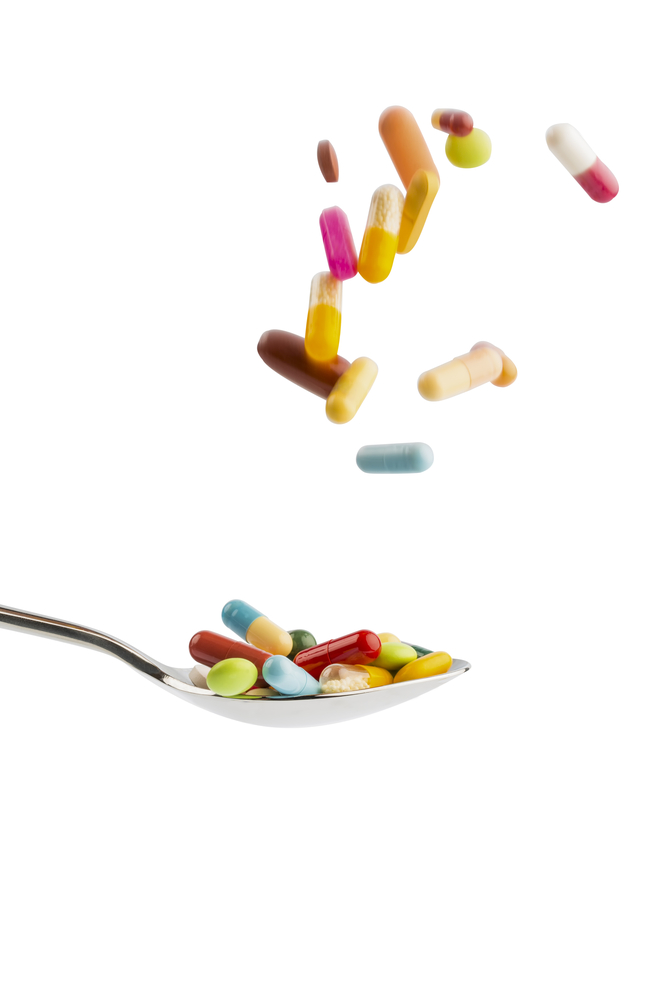 The Joint Commission
Reconciliation Revised Patient Safety Goals
NPSG.03.06.01EP3: Compare the medication information
VA Medication
Reconciliation Directive
Definition
Compare this to the medication information available
[Speaker Notes: Maureen

The Joint Commission Reconciliation Revised Patient Safety Goals
NPSG.03.06.01EP3: Compare the medication information


VA Medication Reconciliation Directive Definition
Compare this to the medication information available]
The Joint Commission
Reconciliation Revised Patient Safety Goals
NPSG.03.06.01EP5: Explain the importance of managing medication information to the patient
The Joint Commission
Reconciliation Revised Patient Safety Goals
NPSG.03.06.01EP4: Provide the patient (or family as needed) with written information
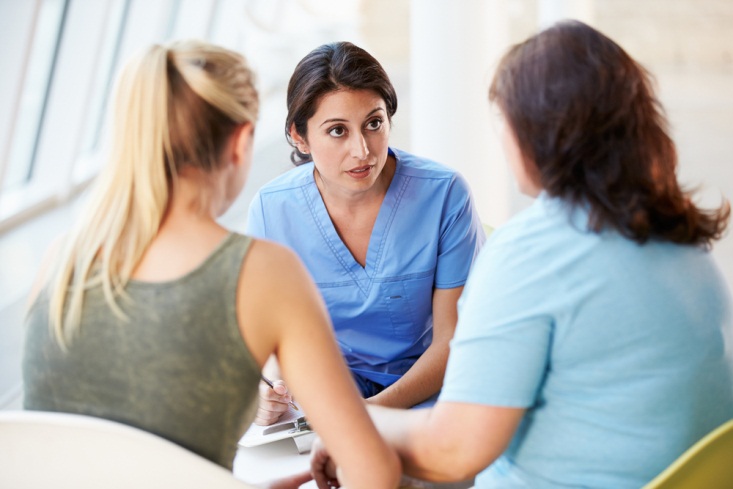 VA Medication
Reconciliation Directive
Definition
Communicate this with and provide education to patient, caregiver, and/or family regarding this information
[Speaker Notes: Maureen

(slow down and explain)

The Joint Commission Reconciliation Revised Patient Safety Goals
NPSG.03.06.01EP4: Provide the patient (or family as needed) with written information
and…
The Joint Commission Reconciliation Revised Patient Safety Goals
NPSG.03.06.01EP5: Explain the importance of managing medication information to the patient

VA Medication Reconciliation Directive Definition
Communicate this with and provide education to patient, caregiver, and/or family regarding this information]
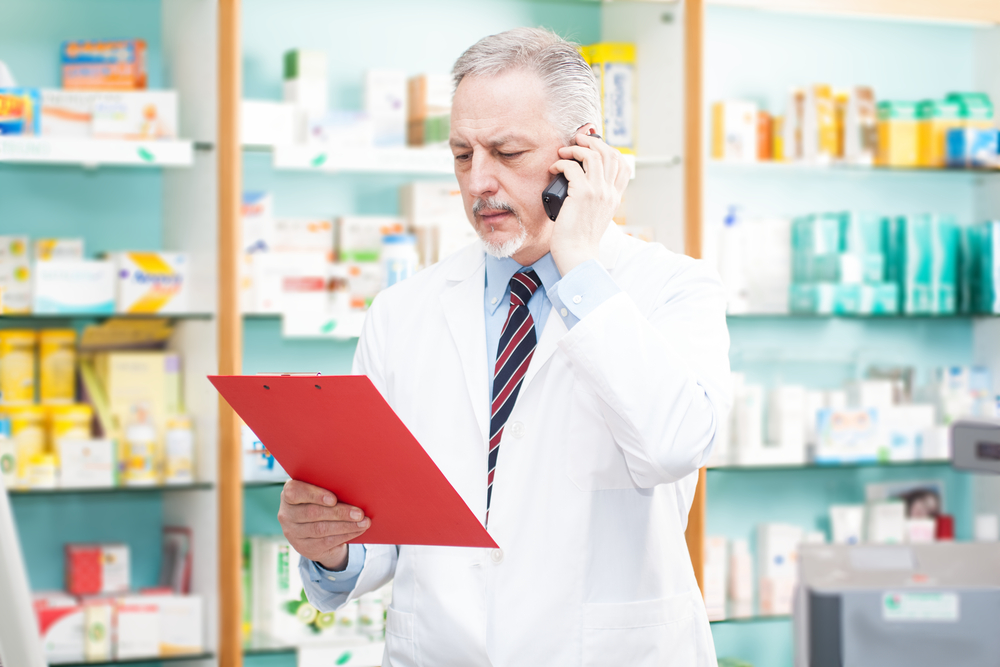 The Joint Commission
Reconciliation Revised Patient Safety Goals
PC.04.02.01: Information about treatment is provided to other service providers
VA Medication
Reconciliation Directive
Definition
4. Communicate this information with the healthcare team(s)
[Speaker Notes: Maureen

The Joint Commission Reconciliation Revised Patient Safety Goals
PC.04.02.01: Information about treatment is provided to other service providers

VA Medication Reconciliation Directive Definition
Communicate this information with the healthcare team(s)]
Highlights from the VA MedRecon Directive
[Speaker Notes: Rose

Med Recon is initiated at every episode or transition in level of care where medications will be administered, prescribed, modified, or may influence the care given.  
Consider the elderly patient on isosorbide.  The opportunity to fix the problem was missed in the ED and during his admission.]
At your VA Facility ensure MedRecon:
[Speaker Notes: Maureen:

The facilities need to define processes to be used when medications are outside of the scope of the health care team member performing components of MedRecon there is a way to reach out to other providers to address the situation in an expeditious fashion.

NOTE: Addressing a discrepancy does not always require managing a medication or changing the medication order.  It depends on the risk for harm related to the discrepancy.  If it’s critical, it has to be addressed immediately.

Facility and VISN Point of Contact are assigned to help disseminate timely MedRecon info.]
Poll Question
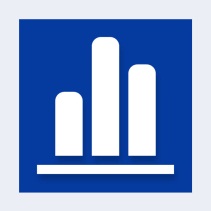 The staff involved in MedRecon includes:
Veteran and Caregiver
Provider
Pharmacist/Pharmacy technician
Nurses
All of the above
[Speaker Notes: Rose:

Now I’d like to ask a poll question.  

The Health Care Team (HCT) may include the

To answer this question, use the blue polling icon above my head.  We’ll move on and come back to your results in just a moment.]
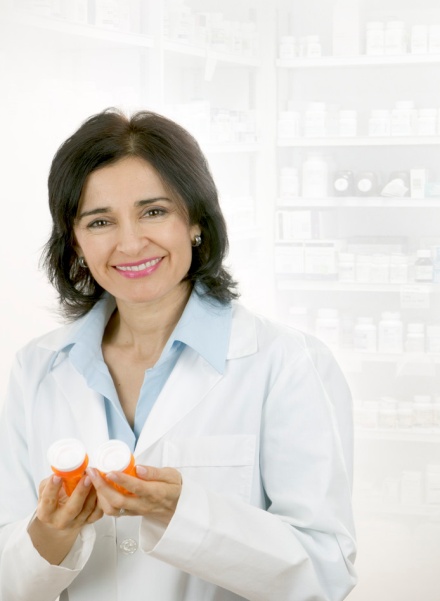 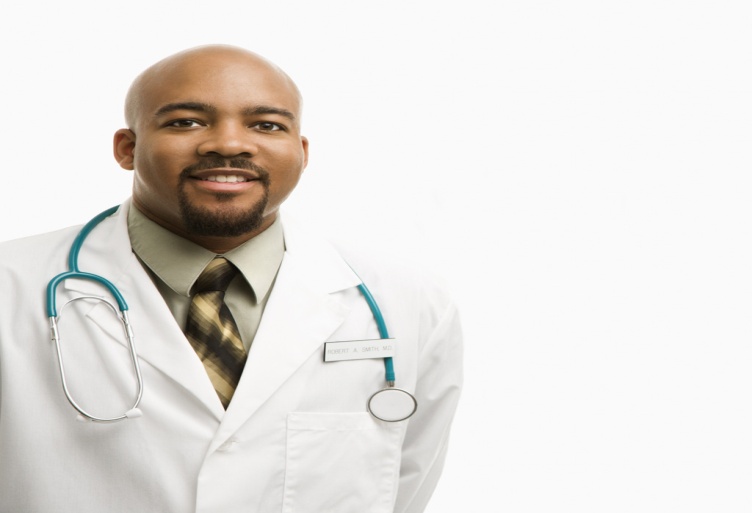 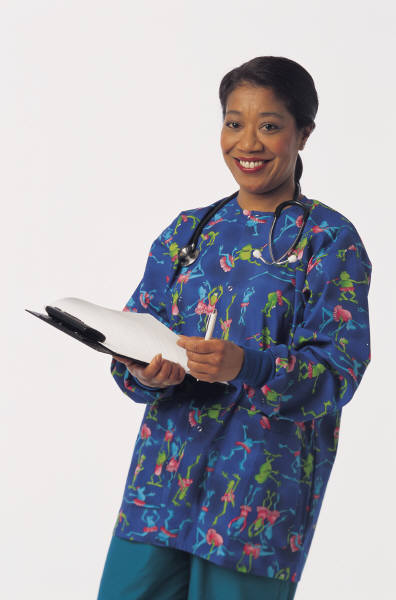 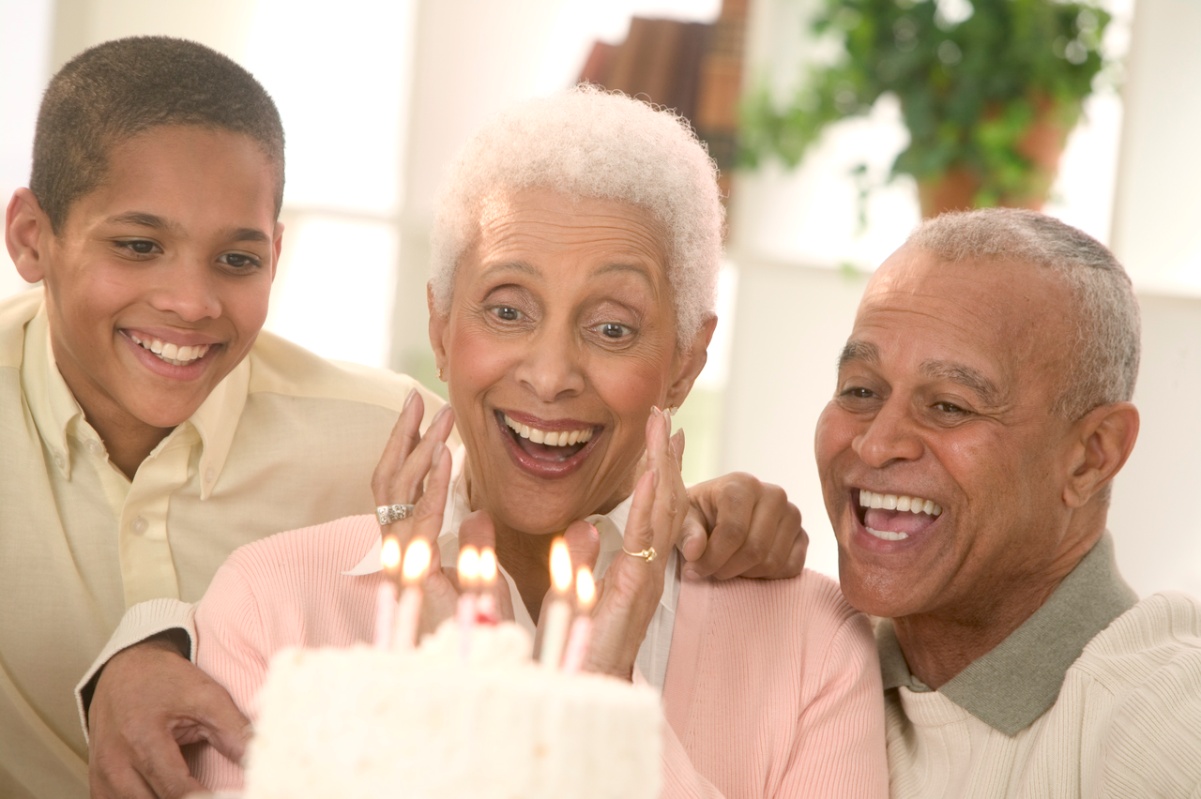 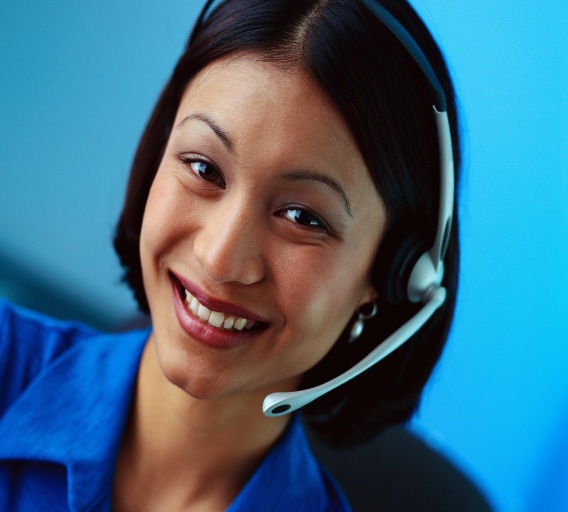 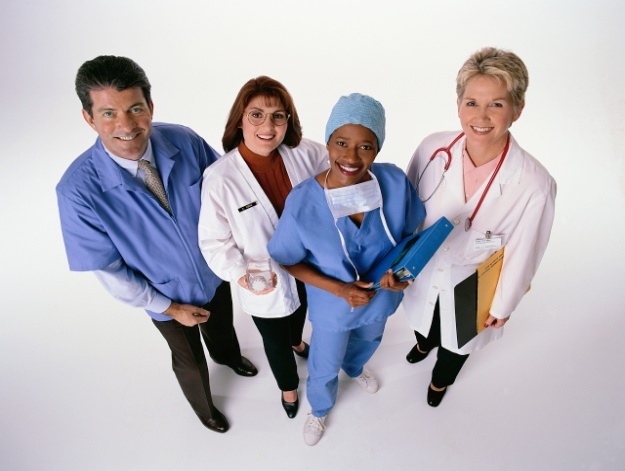 [Speaker Notes: Maureen (need at least 60 seconds):

It takes a village (the healthcare team) to manage medication information.  The clerk at the check in desk, the health tech, the nurse, the pharmacist, the physician, the social worker, the case worker, and of course, the Veteran him/herself.

Now, let’s take a look at your poll results]
Poll Results
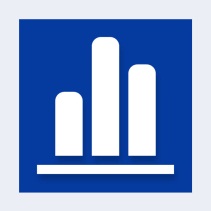 The staff involved in MedRecon includes:
Veteran and Caregiver
Provider
Pharmacist/Pharmacy technician
Nurses
All of the above
[Speaker Notes: Rose

The Health Care Team (HCT) may include the

Ad-lib to the audience results, then advance to move on.]
Poll Results
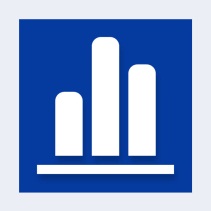 Veteran and Caregiver
Provider
Pharmacist/Pharmacy technician
Nurses
All of the above
[Speaker Notes: (Cue to Tech Team that you’re moving on)  “Click” again to move on]
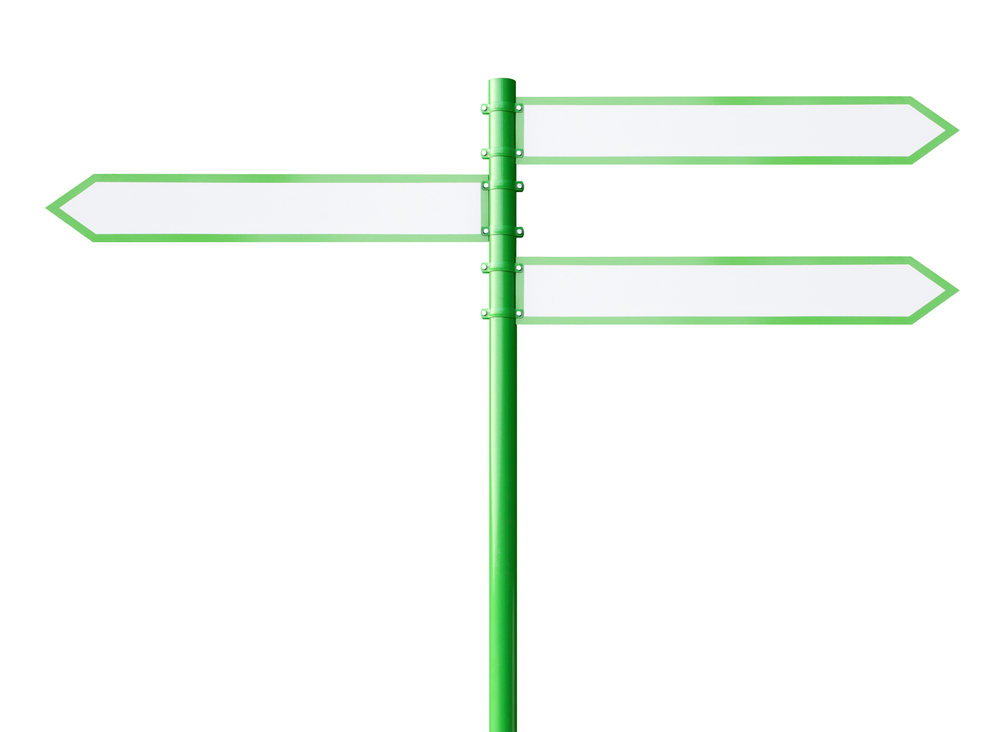 Take as Directed:
Reconciliation
Medication
Champions
Pharmacist – Jack and Anne’s Story
The Case Manager – Joe and Christina’s Story
The Nurse – The Carson’s Story
The Primary Care Provider – Cali’s Story
[Speaker Notes: Maureen:

New Med Recon Video “Take as Directed”

All about the Team and each members special contribution
There are other members of the team: Social Workers, Patient Educators/Advocates, and Front Line staff]
Medication Reconciliation: The Steps
[Speaker Notes: Rose:

The 6 are: Collect, compare, collaborate, correct, communicate, counsel

Collect: Taking a good medication histories, motivational interviewing, gathering all the essential information from the chart.

Compare: the information given by the Veteran/caregiver with the medication information in the chart.

Collaborate with the Veteran/caregiver to optimize care and increase adherence.]
Medication Reconciliation: The Steps
[Speaker Notes: Maureen:

Correct or update the electronic medical record and the patient’s record.

Communicate  with relevant members of the healthcare team

Counsel:  Be aware of the Veteran’s level of health literacy, or physical and cognitive challenges that they may have.  Use tools like teach back to be sure that the Veteran or caregiver understands the information.]
Drug Name, Strength
How the Veteran takes  the med
Who prescribed it
Where they got it
What’s important to the Veteran
[Speaker Notes: Rose:

This is what a patient’s list might look like.  It has information that’s important to the patient:
The name/strength of the drug
How to take it.
Who ordered it.
Where it was filled
Notes containing memory joggers, nicknames, etc]
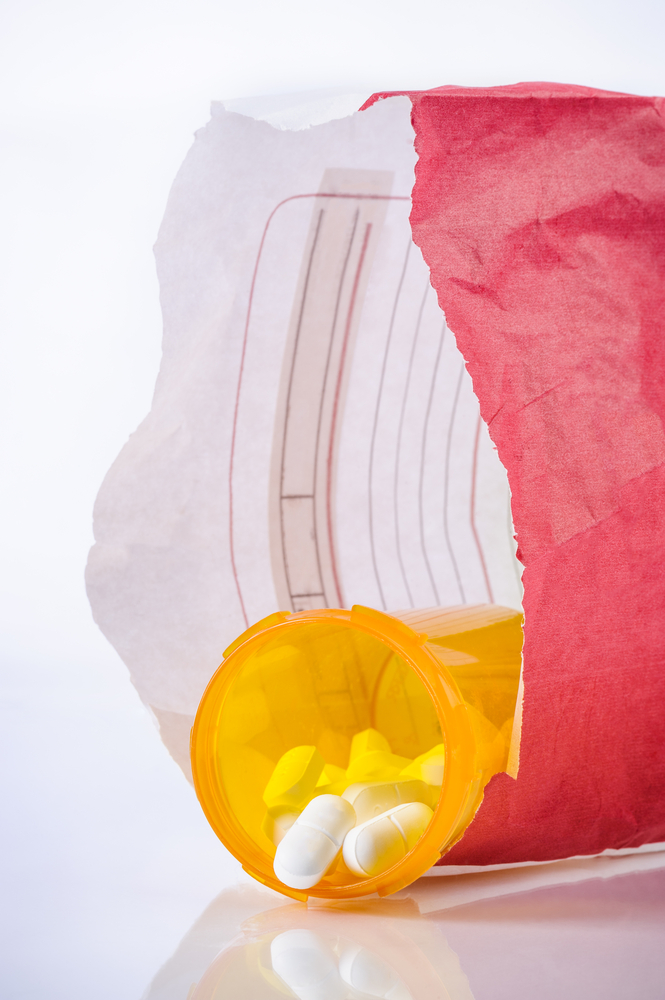 LocalIncluding chart notesRemote non VAFugitives
[Speaker Notes: Maureen:  Sources of Medication Information

Med Lists are generated from Pharmacy Dispensary Software (can’t change the dose of a medication without issuing a supply that the patient may not need.)
Fugitive meds 
Meds given in clinics or EDs
Meds given 1x a year
Meds given to patients by Family or friends
Meds in Clinic Notes
Sample meds from private sector clinics]
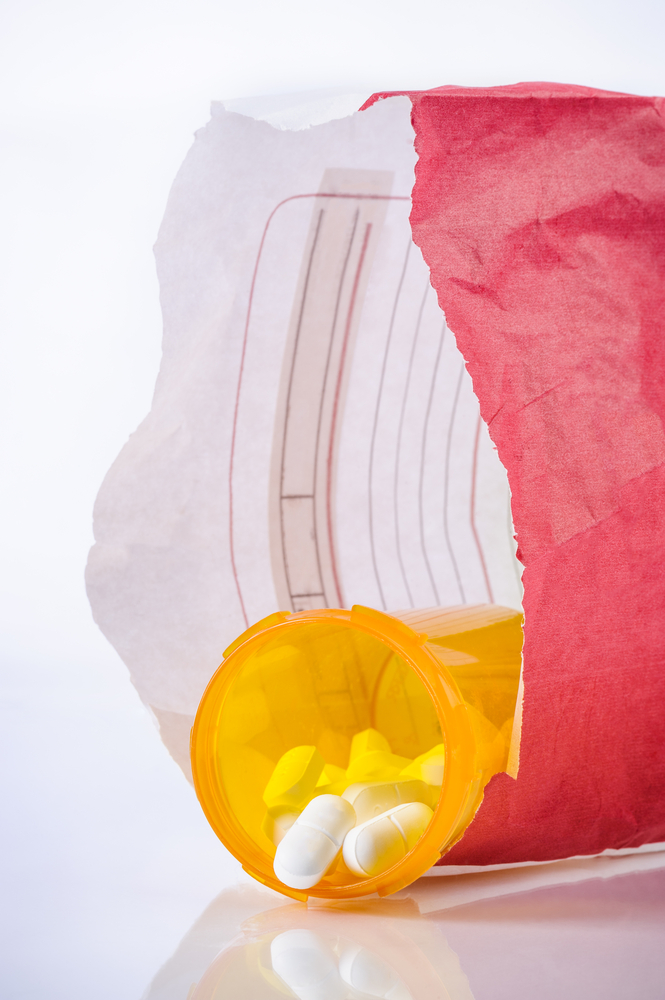 LocalIncluding chart notesRemote non VAFugitives
For Medication Review Remember to look at Recently Expired, Discontinued and Pending Medications where relevant
[Speaker Notes: Maureen:

Don’t forget for medication review
Recently Expired
Discontinued
Pending]
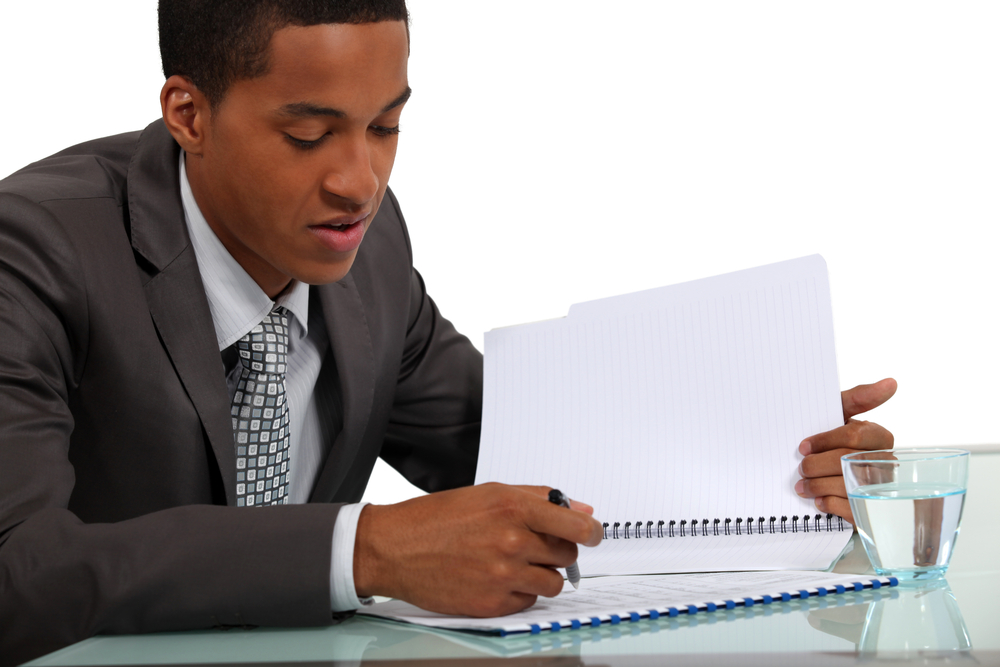 External Peer Review Program
Med Recon EPRP
[Speaker Notes: Rose

External Peer Review Program]
The External Peer Review Program
[Speaker Notes: Rose

What is EPRP
The External Peer Review Program 
VHA Directive 2010-025 Peer Review for Quality Management
VHA contracts with WVMI* to review processes to maintain standards of quality, improve performance, and provide credibility
Quality Indicators (QI)s are measures/metrics agreed upon by the organization to evaluate specific processes
The Med Recon EPRP QIs have been in pilot and evolving since 2009

*West Virginia Medical Institute]
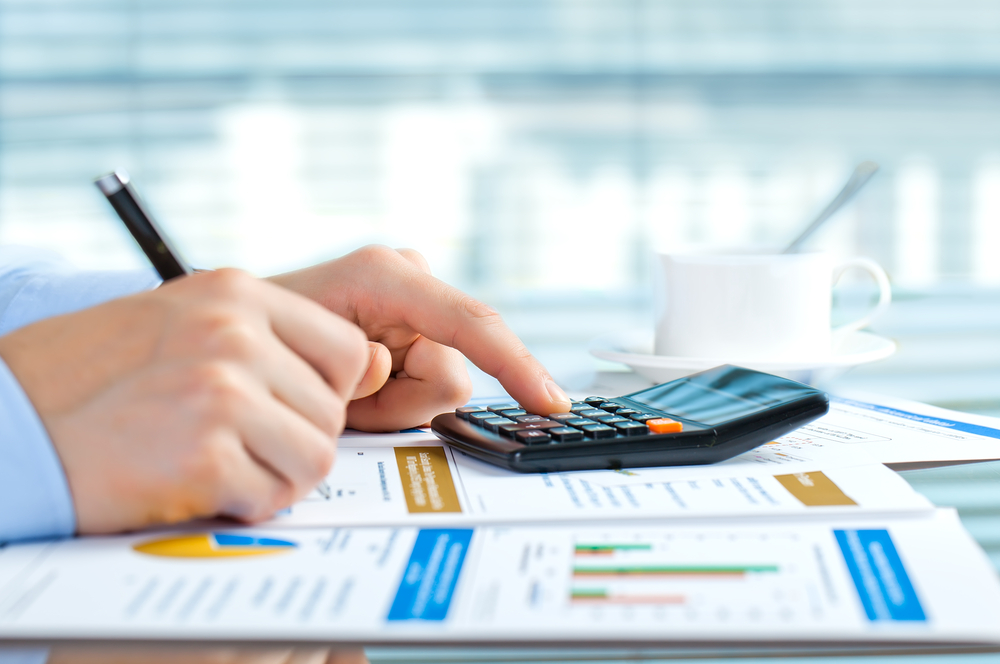 The Med Recon EPRP Quality Indicators
[Speaker Notes: Rose

Quality Indicator is a measure of the process to aid in quality improvement.

Med Recon EPRP started as a pilot in 2009 with several QIs.
Over the course of the past 4 years, the QIs have been reevaluated and refined 
Data is collected from each medical center and reported on a  national website called the Measure Master
The EPRP Liaison at each facility evaluates the data, and reports back to OI&A and thereby to WVMI if there is contested data
The MedRecon EPRP Data Analysis Workgroup evaluate the quarterly data]
[Speaker Notes: Maureen:  
These slides have a lot of text on them.  To see it a little clearer, please download the slides by clicking on the green download icon above my head.

We can show alignment with TJC, Directive
Obtaining, comparing and correcting the medication information

Why we put some on hold (to improve ability to capture data)]
[Speaker Notes: Rose]
[Speaker Notes: Maureen]
2014 InpatientMed Recon Quality Indicators
[Speaker Notes: Rose:
In summary, Inpatient QI

In response to the issue with aligning the discharge instructions and the discharge summary, HIMS has revised it’s Handbook 1907.01 (HEALTH INFORMATION MANAGEMENT AND HEALTH RECORDS) to allow a free standing ‘Medication Reconciliation” document to contain the discharge med list.  It’s been through concurrence and is awaiting final signature.

The Composite Score takes into account the total number of records reviewed for all three inpatient metrics and will allow us to evaluate a facility’s performance against their VISN or the National scores.]
2014 Outpatient Med Recon Quality Indicators
[Speaker Notes: Rose
In summary, 
Outpatient QI

But the Joint Commission isn’t the only agency looking at Medication Reconciliation.]
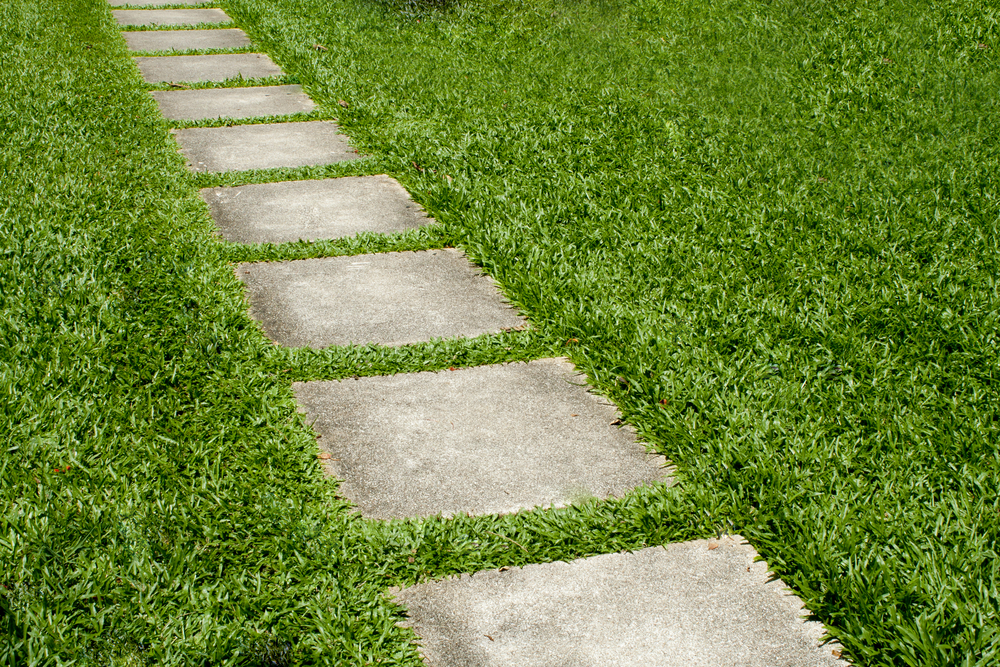 Medication Reconciliationstepping stone to clinical reconciliation
Certification Criteria Meaningful Use Stage 2
[Speaker Notes: Maureen:

The Office of National Coordinator (ONS) of Health and Human Services (HHS) has established certification criteria  for meaningful use of electronic medical records.  In Stage 2, Clinical Information Reconciliation is a mandatory certification to enable a user to electronically reconcile the data that represent a patient’s active medication, problem, and medication allergy list.

The Affordable Care Act (ACA) also addresses medication information management and medication reconciliation as part of quality improvement for both inpatient and outpatient clinical care settings]
Poll Question
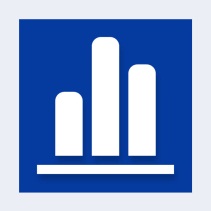 “Non VA Medications” are only non VA provider prescribed medications filled at non VA pharmacies 
True
False
[Speaker Notes: Now I’d like to ask a poll question.  

“Non VA Medications” are only non VA provider prescribed medications filled at non VA pharmacies 

To answer this question, use the blue polling icon above my head.  We’ll move on and come back to your results in just a moment.]
Finding Success
[Speaker Notes: Maureen (need to be here for at least 60 seconds):

Leadership
Measurement
Clinical champions
Streamline processes
Avoid added work

How do you find success in medication reconciliation?   Corroborated by researcher and organization feedback, med recon must be connected to workflow and involve all the stake holders .

American Society Health Care Pharmacists – 2 articles

Now, let’s take a look at your poll results]
Poll Results
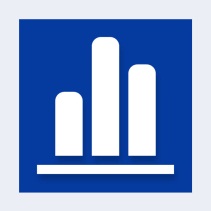 “Non VA Medications” are only non VA provider prescribed medications filled at non VA pharmacies
True
False
[Speaker Notes: Ad lib to the results]
Poll Results
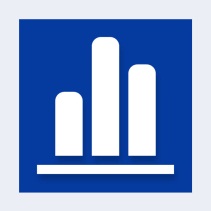 True
False
[Speaker Notes: (Cue to Tech Team that you’re moving on)  

“Click” again to move on]
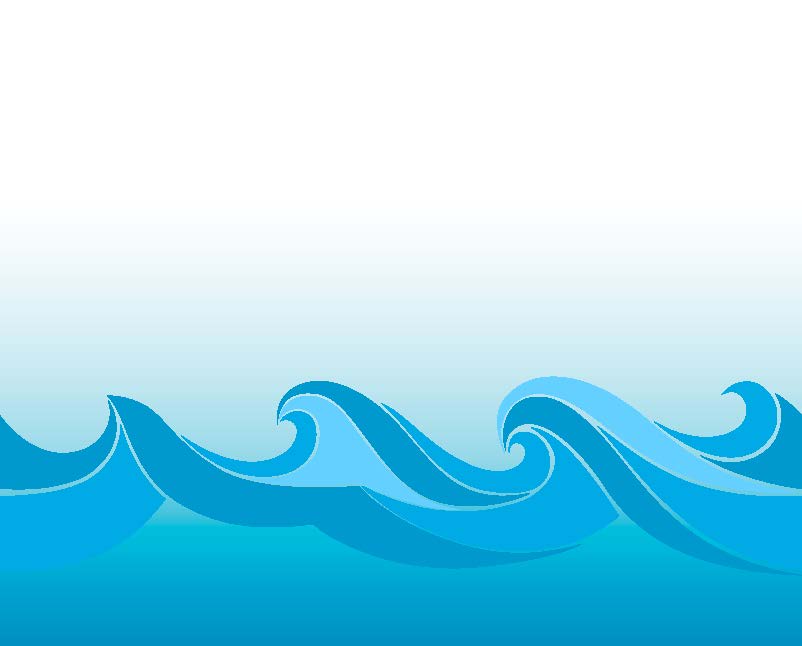 Example of Workflow
[Speaker Notes: Maureen:

An example of commonly used workflow in the outpatient setting.  The diagram can be much more detailed.]
Portland’s Ambulatory Workflow with permission of Dr. Blake Lesselroth
[Speaker Notes: Rose

A more detailed workflow looks like this exciting future workflow diagram utilizing kiosk technology to assist the patient with medication review.]
Value
[Speaker Notes: Maureen:  

In your workflow, remember the value.
The healthcare team is trying to make medications safe and optimize therapy
The patient requires care to be customized and reflects barriers to adherence.]
Setting Specific Considerations
[Speaker Notes: Rose:
ED/UCC Consider 
Giving a med list at triage for patients to review
Having a MedRecon Dialogue template to pull meds in the note for review
Updating Med list directly or import into discharge instructions

Multi-appointment Day Consider
Alerting providers to at least finish orders, preferably the note
Encouraging patient to make sure he/she has the updated list in hand
Last appointment reprints an updated list—beware of “Pending”

Maureen, what do we need to think about with admissions

Maureen:
Admission Consider
Highlighting why home meds were held/discontinued so next team can prepare to restart, etc.

Discharge Consider
Engaging discharge team to of follow process that ensures med lists are the same on the Instructions as in the Discharge Documentations

Consider other care settings like Telephone Care or secure messaging.]
Innovators
&
Exemplars
[Speaker Notes: Maureen]
Salt Lake City: Pharm Techswith permission of Debra Macdonald, RPh
[Speaker Notes: Rose 

Identified a need for stronger med recon process
Reviewed workflow, identified documentation at admission and discharge for improvement
Proposed utilizing pharmacy technicians to assist with medication review for med recon]
Salt Lake City: Pharm Techswith permission of Debra Macdonald, RPh
[Speaker Notes: Maureen:
Included training in CPRS skills, where to find information in the progress notes, VA, non VA and Remote and pharmacy files, Patient interviewing, and advanced skills like partnering with patient and caregiver.

Now SLC is looking into spreading this program into other care settings.

Rose: Yes, Maureen and the use of pharmacy technicians in med review is being implementing in many other VA facilities to extend the role of clinical pharmacist in medication information management]
Sample Competency Assessmentwith permission of Debra Macdonald, RPh
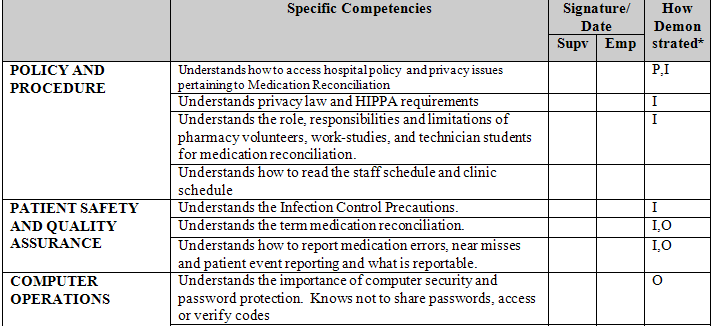 [Speaker Notes: Rose:

This will be difficult for you to see, but it’s an example of the competency checklist and evaluation that SLC developed to ensure that the technician has the skills to function in this expanded role.  It’s also the basis for our pharmacy tech moodle training under our Interprofessional Training workgroup.

Maureen, who is our next innovator?]
The PILL Clinicwith permission of Dr. James Rudolph
The PILL Service: Enhancing Medication Safety after Hospital Discharge
Reduced ED visits, readmission, and death

2012 The American Society of Health-System Pharmacists (ASHP) Research and Education Foundation created the Award for Excellence in Medication-Use Safety  Award Winners!
[Speaker Notes: Maureen:
The PILL Service: Enhancing Medication Safety after Hospital Discharge

2012 The American Society of Health-System Pharmacists (ASHP) Award for Excellence in Medication-Use Safety  Award Winners!
Recently recognized as a best practice in care transitions by the Joint Commission Resources.

Allison M. Paquin, Pharm.D., Team ChairElizabeth Archambault, LISCWMary Beth Harrington, N.P.Brittany KellyKaryn LawrenceJames Rudolph, M.D.Marci Salow, Pharm.D.



Pharmacological Intervention in Late Life (PILL)]
The PILL Clinicwith permission of Dr. James Rudolph
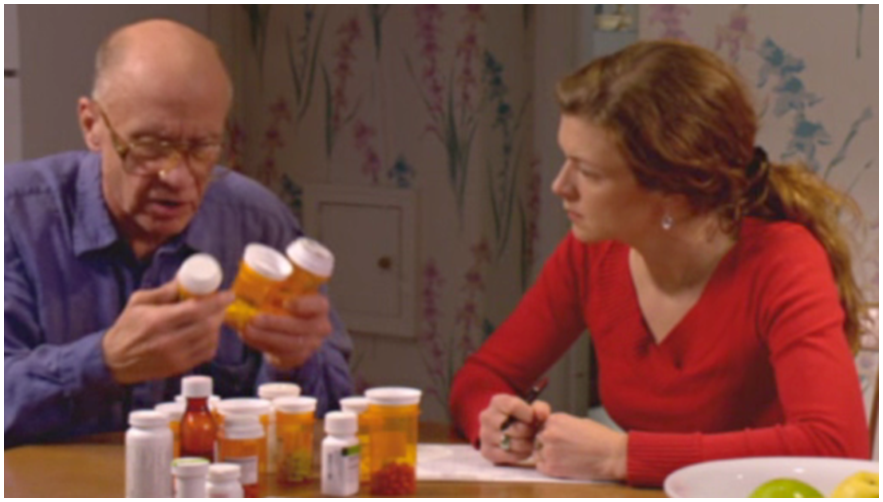 [Speaker Notes: Maureen
Pharmacological Intervention in Late Life (PILL)
Conducts Phone Calls & Clinic Visits
Utilizes an Interdisciplinary Team
Multisource Consults received from nurses, providers, and pharmacists
Part of Education program of staff and learners
Produces videos: 
	For the Team: “Providers, Patients, and 	Pills: a prescription for partnership”
	For Patients: “How to take Medications”
Post Discharge Study Outcomes: 
	Improved Cost Avoidance
	Reduced emergency/urgent care usage, 	hospital readmission, and death]
May is Medication Reconciliation Awareness Month!
[Speaker Notes: Rose:
Reasons we do MedRecon awareness month
Promote, Recognize, Educate and Share
Strong Practice
Lessons Learned
We also include a competition: Best Champion, Education, Documentation & Monitoring Strategy, and Process Improvement Story!

And the 2013 winners were…]
May is Medication Reconciliation Awareness Month!
Documentation & Monitoring: 
San Francisco VAMC!
[Speaker Notes: Maureen

San Francisco for Doc and Monitor]
May is Medication Reconciliation Awareness Month!
Documentation & Monitoring: 
San Francisco VAMC!
Improvement Story: 
Denver Eastern Colorado HS!
[Speaker Notes: Maureen

Denver Easter CO HS for most improved]
May is Medication Reconciliation Awareness Month!
Documentation & Monitoring: 
San Francisco VAMC!
Improvement Story: 
Denver Eastern Colorado HS!
Education: VA Boston GRECC Team! “Providers, Patients, and Pills: A Prescription for Partnership”
[Speaker Notes: Rose

VA Boston GRECC team with their video Providers, Patients, and Pills: A Prescription for Partnership]
May is Medication Reconciliation Awareness Month!
Documentation & Monitoring: 
San Francisco VAMC!
Improvement Story: 
Denver Eastern Colorado HS!
Education: VA Boston GRECC Team! “Providers, Patients, and Pills: A Prescription for Partnership”
MedRecon Champions: 
MaryBeth Harrington, NP; Boston VAMC
[Speaker Notes: Rose

And our MedRecon Champion for 2013 was…]
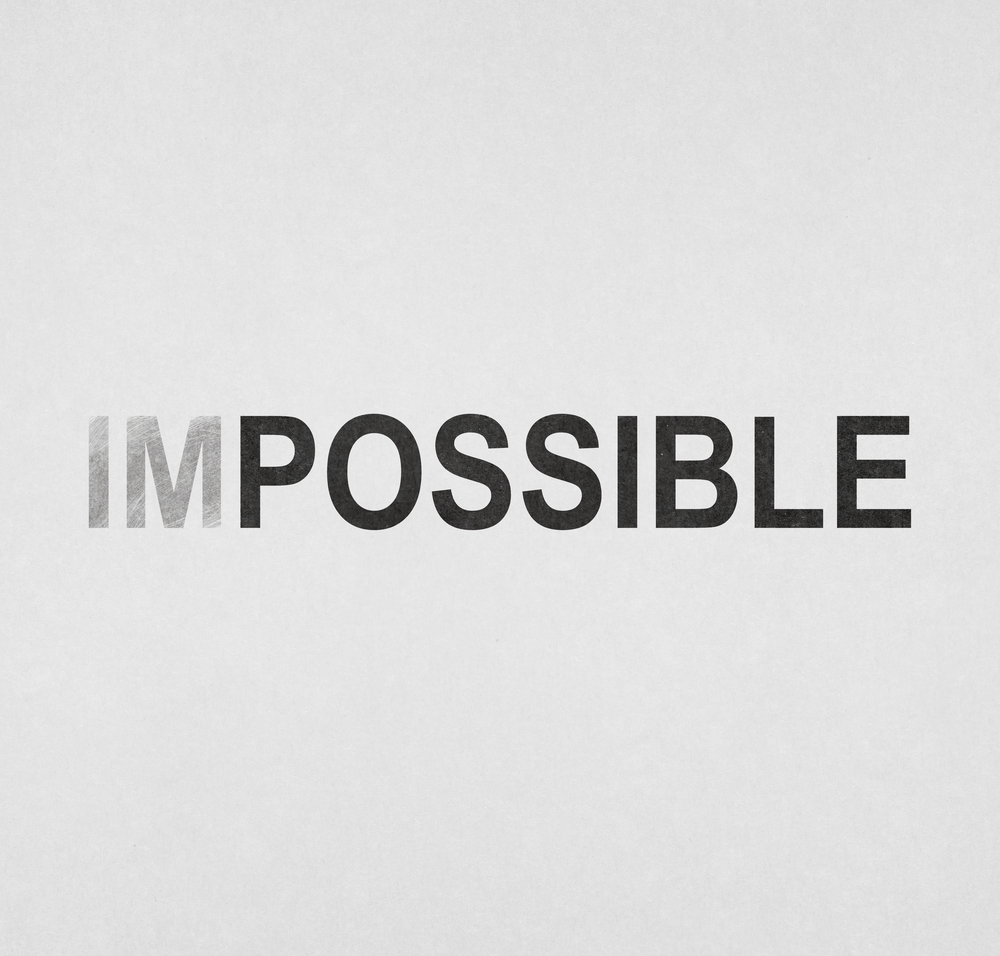 The Challenge for 2014
[Speaker Notes: Maureen:

The National Leadership Council (NLC) has chartered an Enhanced Discharge Planning Task Force to minimize unnecessary readmissions.  The NLC recognizes that complex factors affect avoidable readmissions and need to be addressed organization-wide.]
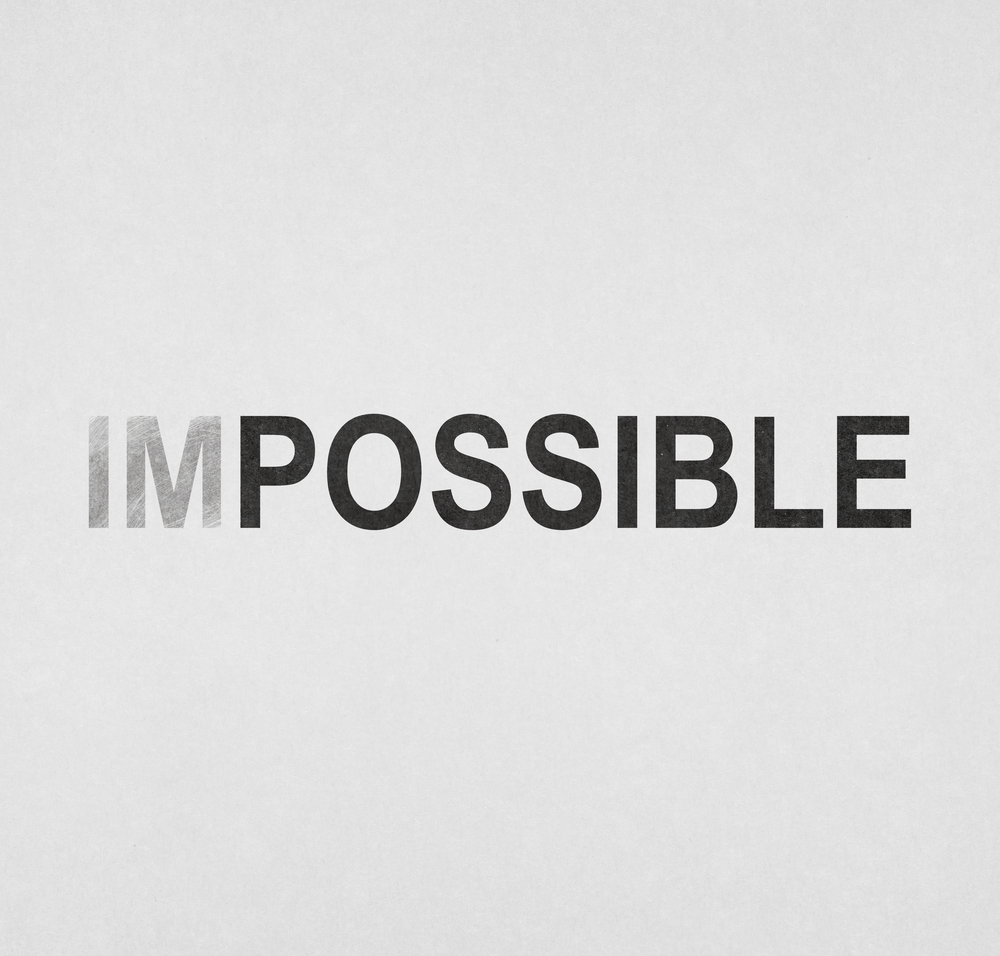 The Challenge for 2014
Improving Medication Management at Discharge: Join Us!!!
MedUseCrisis Conference 1.28.2014
[Speaker Notes: Maureen:
We invite you to take part in this important program to Improve Medication Reconciliation and Medication Reconciliation at Discharge: 

Join us!
Med Use Crisis Conference
Jan 28, 2014]
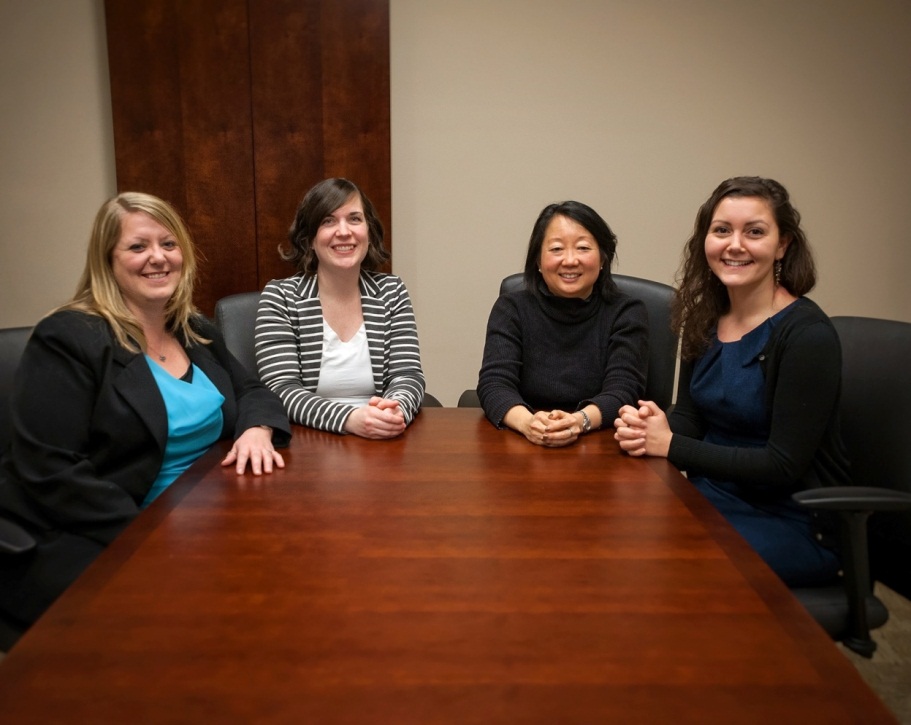 OEF/OIF/OND Team
VA Pittsburgh Healthcare System
The Same Page
Sergeant First Class William Fraas, retired and his wife Mrs. Marie Fraas
[Speaker Notes: Rose

Medication Reconciliation is now part of a greater effort to partner with patient throughout their healthcare experience. Can we align the healthcare team’s recommendations with a patient’s goals of care, preferences, while addressing any barriers to adherence? Can the safe, effective, and evidenced based medication treatment plan we offer be one that a patient is willing and able to participate in? Why is it so hard? 

Maureen:
Join us for Session 2 where we’ll talk about partnership and standardization so that we can get on the same page with patients.]
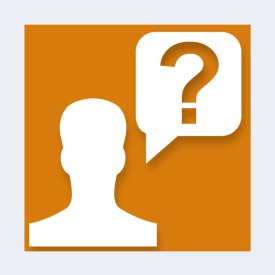 Ask the Presenter
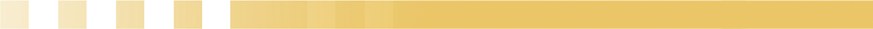 [Speaker Notes: Rose

If you haven’t submitted your questions yet, there is still time to do so by clicking on the orange “Ask The Presenter” icon.  We’re going to show a brief announcement and be right back to answer your questions.

(Stand still and smile until you see the video come up full screen)]
MedRecon SharePoint Site
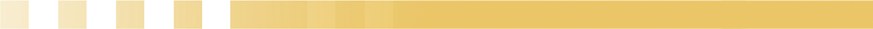 http://vaww.infoshare.va.gov/sites/MedRecon/default.aspx